Oddělení strategií, koncepcí a projektů
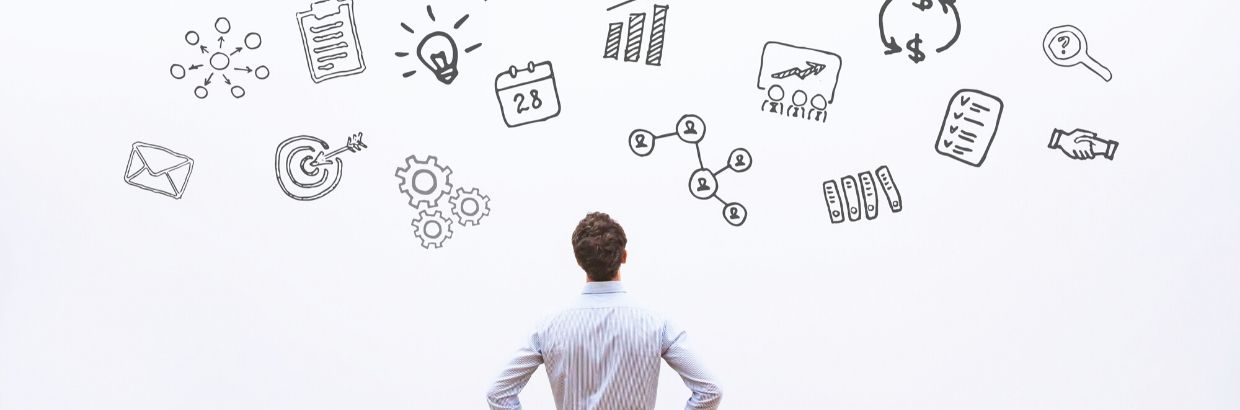 Mgr. Dagmar Kasalová
Krajský úřad Libereckého kraj
odbor školství, mládeže, tělovýchovy a sportu
dagmar.kasalova@kraj-lbc.cz; 485 225 142
Obsah
Projekty z OP VVV – KAP LK II a NAKAP LK II
Program Erasmus +
Nový implementační projekt kraje
Podpora školního stravování v Libereckém kraji
Projekty z OP VVV
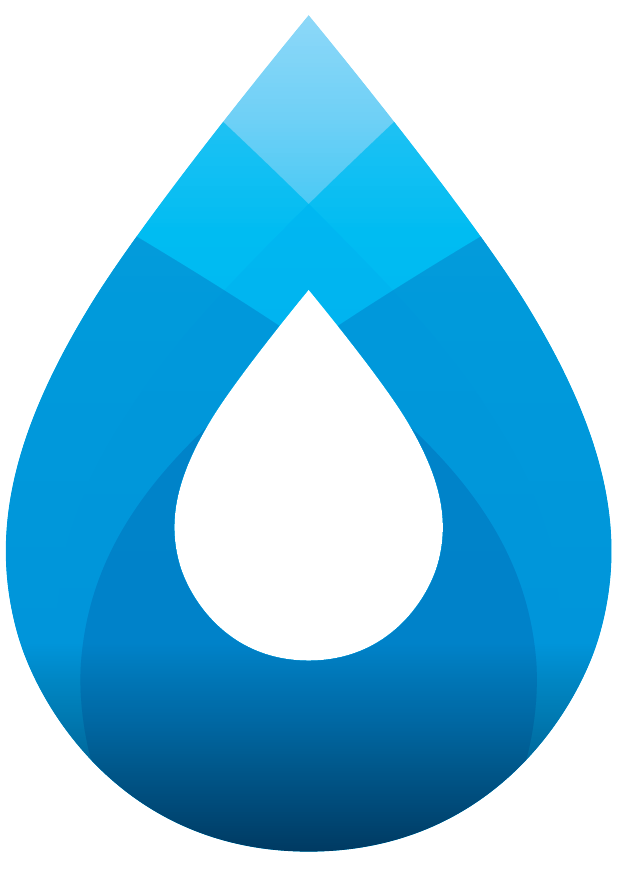 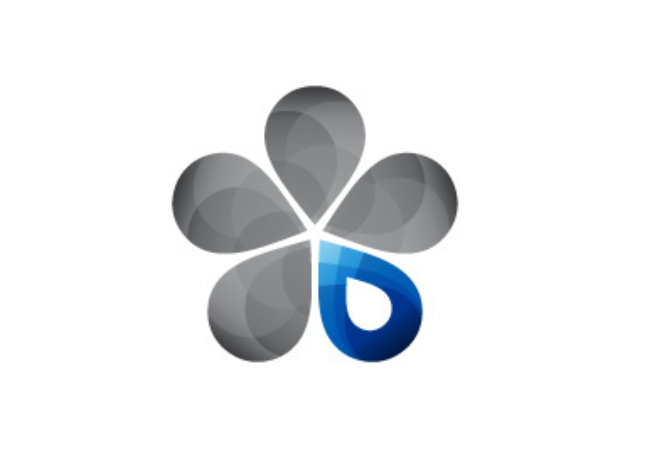 KAP LK II
NAKAP LK II
4. 10. – setkání kariérových poradců
11. 10. – seminář Online marketing pro školy
1. 11. – závěrečná konference projektu
9. – 10. 11. – dvoudenní workshop pro ředitele středních škol
projektové aktivity ukončeny k 30. 6. 2023
finální vyúčtování pro partnery
kontaktní osoby: Ing. Marcela Nováková, Ing. Petra Dušková
Program Erasmus+
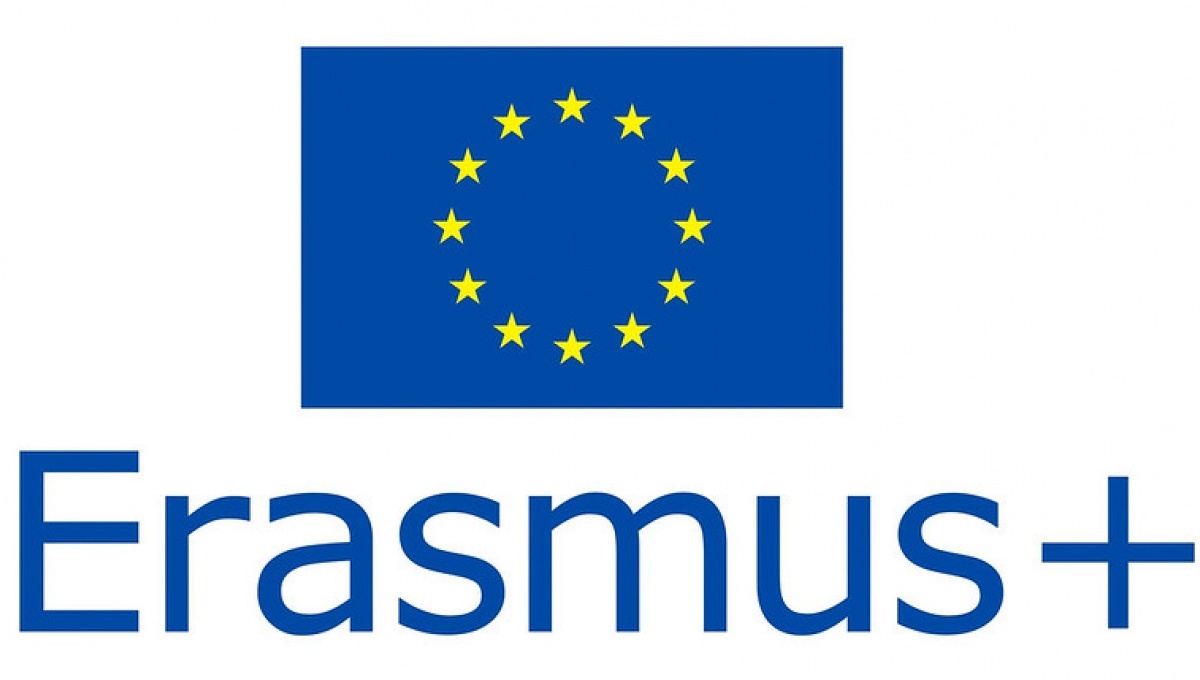 Výzva 2024
v případě, že škola uvažuje o podání žádosti o dotaci v rámci akreditace či krátkodobé mobility, musí mít před podáním žádosti souhlas zřizovatele
ideální termín pro získání souhlasu zřizovatele prosinec 2023
kontaktní osoba: Mgr. Dagmar Kasalová
Program Erasmus+
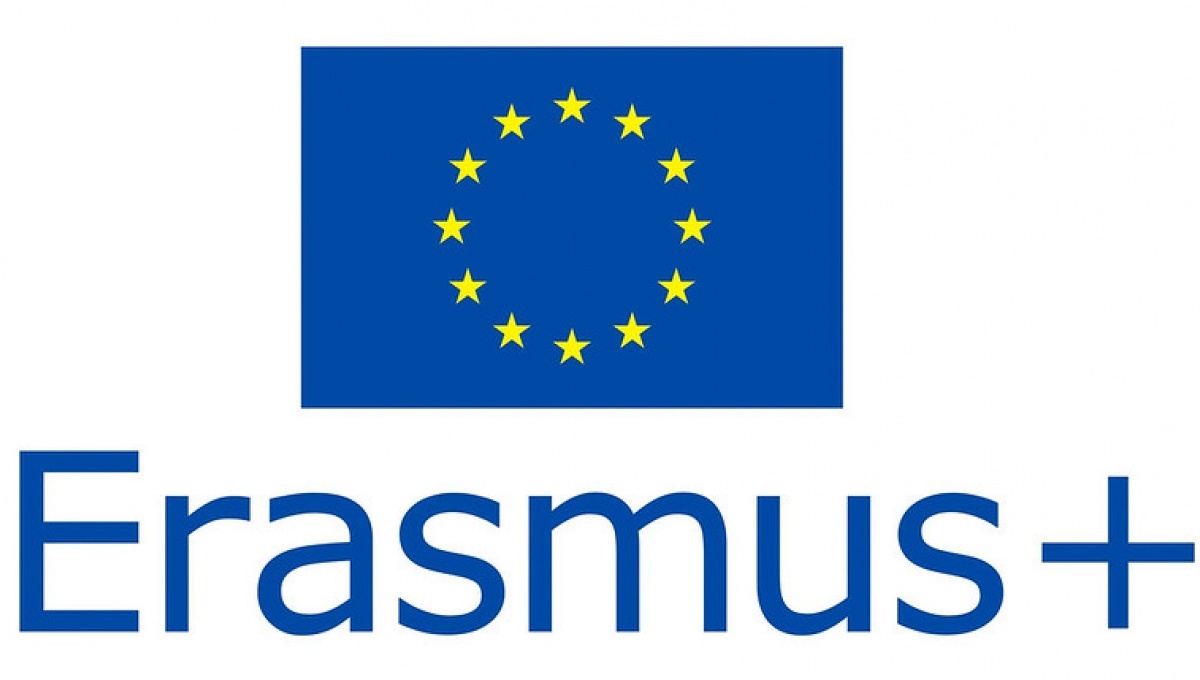 Liberecký kraj jako koordinátor konsorcia
záměr OŠMTS podat žádost o akreditaci koordinátora konsorcia
pouze v případě zájmu ze strany škol být partnerem konsorcia
určeno pro odborné školy
zaměření:
mobility pedagogických pracovníků
mobility vedoucích pracovníků škol
kontaktní osoba: Mgr. Dagmar Kasalová
Dlouhodobý záměr Libereckého kraje 2024 - 2028
Tvorba DZ LK
červen – srpen 2023 – připomínkové řízení k návrhu DZ ČR
září – říjen 2023 – tvorba DZ LK
listopad – prosinec 2023 – veřejné připomínkování DZ LK
leden – březen 2024 – vypořádání připomínek a schvalovací proces na MŠMT
duben – červen 2024 – schvalovací proces DZ LK Radou Libereckého kraje a Zastupitelstvem Libereckého kraje
koordinátor tvorby DZ LK: Mgr. Silvie Havelková
Nový implementační projekt kraje
implementace Dlouhodobého záměru
projekt bude umožňovat partnerství
předpokládaná alokace: 83 mil. Kč
předpokládaný termín výzvy: červen 2023
sběr námětů k podporovaným tématům: od listopadu 2023
předpokládaný termín podání žádosti o dotaci: červenec 2024
předpokládaný termín zahájení aktivit v novém projektu: leden 2025
předpokládaný termín ukončení realizace projektu: červen 2028
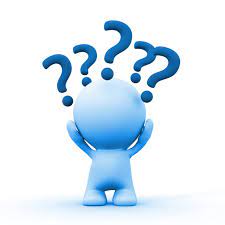 Nový implementační projekt kraje
Povinná témata projektu:
kariérové poradenství a prevence předčasných odchodů ze vzdělávání
podpora rovných příležitostí ve vzdělávání
podpora aktivit směřujících ke zkvalitnění SŠ, VOŠ, konzervatoří a školských zařízení 
posílení informovanosti, komunikace a spolupráce mezi aktéry vzdělávací politiky v kraji

Nepovinná témata projektu:
implementace dalších aktivit naplánovaných v dlouhodobém záměru kraje
podpora rozvoje gramotností s důrazem na čtenářskou, jazykovou, mediální, matematickou a digitální gramotnost
podpora pedagogických a didaktických kompetencí pracovníků ve vzdělávání a podpora managementu třídních kolektivů
rozvoj podnikavosti, iniciativy a kreativity
polytechnické vzdělávání (včetně aktivit na podporu chytré specializace)
podpora odborného vzdělávání a spolupráce škol se zaměstnavateli
vzdělávání pro udržitelný rozvoj
wellbeing (duševní zdraví žáků a učitelů)
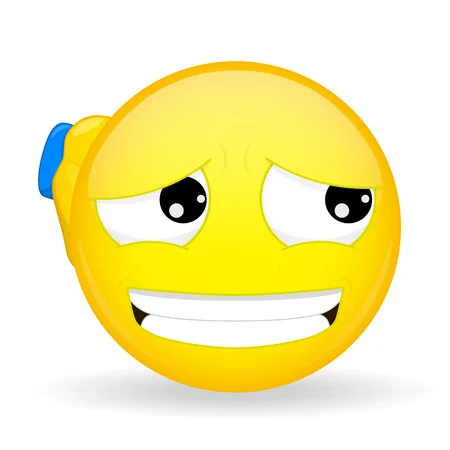 Podpora školního stravování v Libereckém kraji
pro školy a školská zařízení zřizovaná Libereckým kraje formou mimořádného účelového (neinvestičního) příspěvku
podmínky:
do podpory lze zařadit dítě/žáka, jehož rodič/zákonný zástupce pobírá příspěvek na živobytí (potvrzení od Úřadu práce) + rodič podepíše čestné prohlášení
stravování hrazeno formou jednotkových nákladů
neodhlášené neodebrané stravování = nezpůsobilý výdaj, hradí příjemce příspěvku
informace k dispozici: https://edulk.cz
kontaktní osoba: Ing. Petra Dušková, Mgr. Dagmar Kasalová
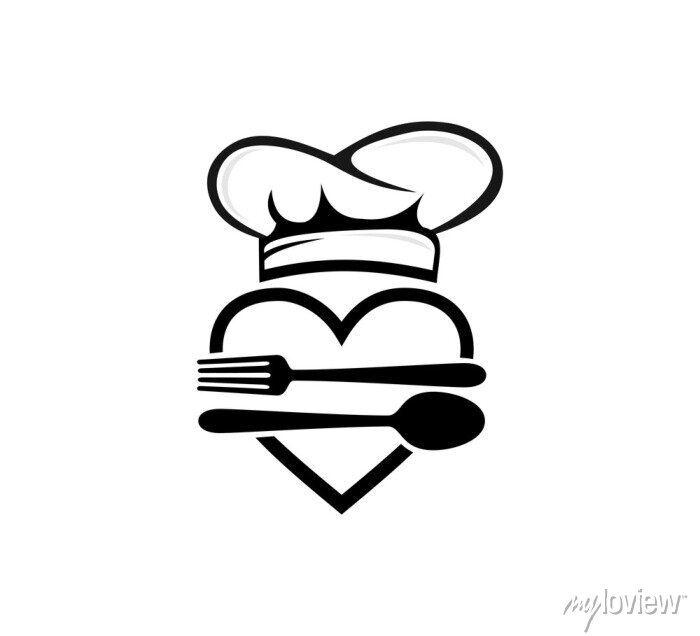 Podpora školního stravování v Libereckém kraji
postup:
vyplnit Žádost o poskytnutí mimořádného účelového příspěvku
elektronicky podepsat
přiložit vyplněnou Kalkulačku k žádosti o dotaci (jako soubor)
poslat datovou schránkou
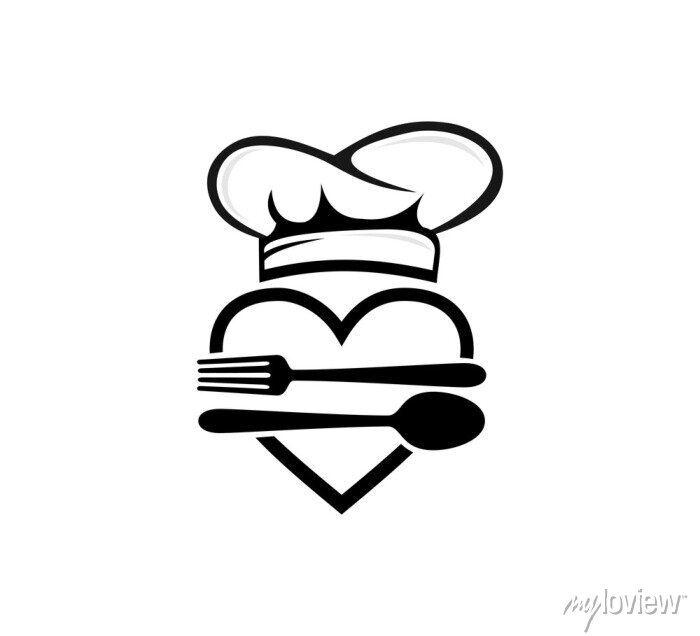 Děkuji za pozornost!
Mgr. Dagmar Kasalová
Krajský úřad Libereckého kraj
odbor školství, mládeže, tělovýchovy a sportu
dagmar.kasalova@kraj-lbc.cz; 485 225 142